Joint Challenge Team Session
Hour Activity
Went through a brainstorming exercise on a common problem with linking models – getting the common vocabulary / ontology
Intended to be both productive and instructive for participants
Two groups formed
Chose two common aspects – coordinate / reference frames and coordinated time
Reference Frame
Noted that SI Library / QUDV already exists for describing units and measures in a line
Want to look to the modeling and sim community for ideas
Improve upon the FireSat description of RFs
Relevant UML assets exist and were volunteered by a participant in the discussion
Need to represent both descriptively and in different mathematical formalisms (e.g., rotation matrices v. quaternions)
Telescope Challenge Team has volunteered to be a beta tester
Time
Decided on approaching the problem through body of knowledge
Standards bodies (e.g., NIST, OASIS, etc.)
Modeling and simulation
Volunteers from the audience for a starting point?
Have a shopping list:
Concerns (
Time concepts (instant, duration, increment, periodic)
Analysis connections (convergence, characteristic time)
For Fun – Models!
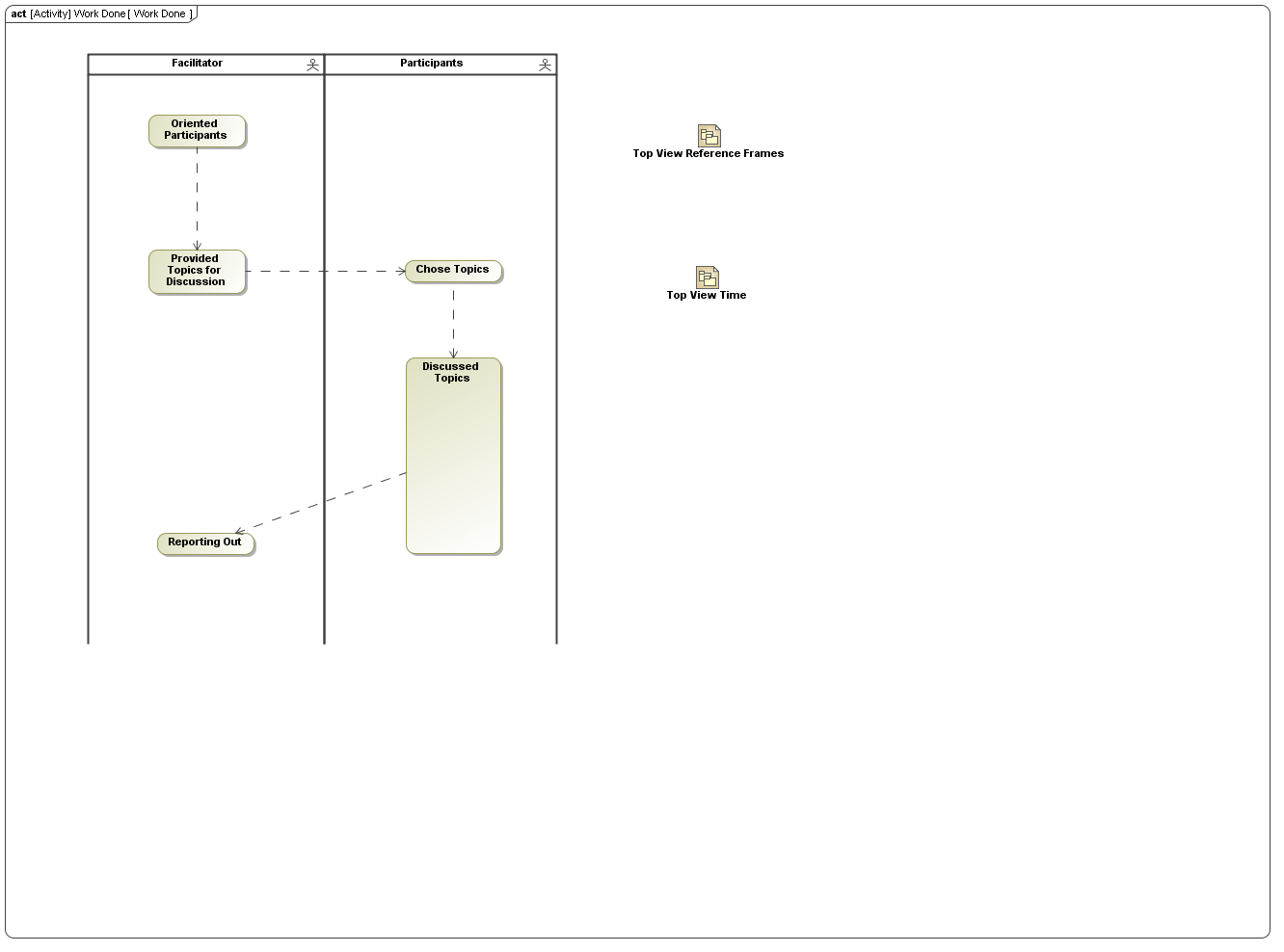 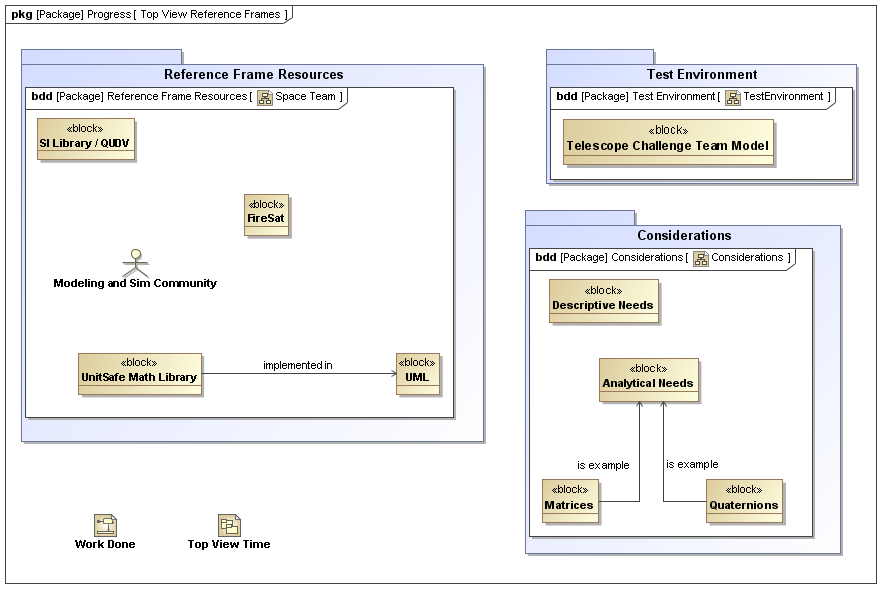 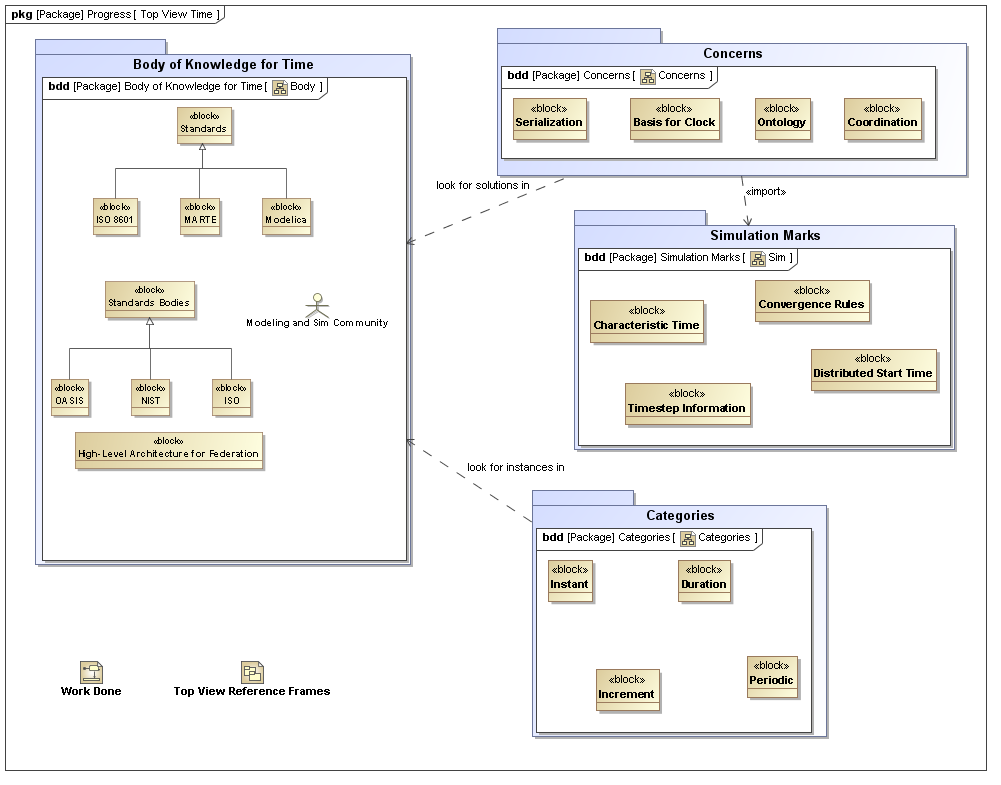